ΣΧΕΤΙΚΑ ΓΙΑ ΤΟΝ ΜΙΝΩΙΚΟ ΠΟΛΙΤΙΣΜΟ
ΜΙΝΩΙΚΟΣ ΠΟΛΙΤΙΣΜΟΣ
ΚΡΗΤΗ
Η Κρήτη κατοικήθηκε για πρώτη φορά τη Νεολιθική εποχή. Ο σημαντικότερος οικισμός φαίνεται να ήταν η Κνωσός, όπως ακριβώς και στην Εποχή του Χαλκού. Στην 3η και 2η χιλιετία π.Χ. ο πολιτισμός στην Κρήτη έφτασε σε υψηλό επίπεδο κοινωνικής και οικονομικής οργάνωσης και καλλιτεχνικής παραγωγής. Είναι γνωστός με το όνομα «μινωικός πολιτισμός» από το μυθικό βασιλιά της Κνωσού Μίνωα και ήρθε στο φως στις αρχές του 20ού αιώνα με τις ανασκαφές του Βρετανού αρχαιολόγου Άρθουρ Έβανς στην Κνωσό.
ΜΙΝΩΙΚΟΣ ΠΟΛΙΤΙΣΜΟΣ
Από τις αρχές της 3ης χιλιετίας π.Χ. ο πληθυσμός στην Κρήτη βαθμιαία αυξάνεται, η γεωργία και η κτηνοτροφία γίνονται πιο συστηματικές και οι κάτοικοι οργανώνονται σε μικρούς οικισμούς. Οι Μινωίτες έχουν επαφή με άλλες περιοχές του Αιγαίου και της Ανατολικής Μεσογείου, όπως οι Κυκλάδες, η Κύπρος και η Αίγυπτος, με τις οποίες εμπορεύονται διάφορα προϊόντα. Εξάγουν λάδι, κρασί, ξυλεία, λίθινα αγγεία, ίσως υφάσματα και δέρματα. Εισάγουν μέταλλα ή άλλες πρώτες ύλες για την κατασκευή όπλων, εργαλείων και καλλιτεχνημάτων, όπως χαλκό από την Κύπρο και άργυρο από τις Κυκλάδες.
 
Έτσι, μερικοί οικισμοί αποκτούν σιγά σιγά μεγαλύτερη έκταση και πλούτο από τους άλλους. Αυτή η εξέλιξη οδηγεί, γύρω στο 2000 π.Χ., στη μεγαλύτερη αλλαγή στην ιστορία του μινωικού πολιτισμού με την εμφάνιση των πρώτων ανακτόρων. Γύρω τους αναπτύσσονται μεγάλοι οικισμοί που μπορούν να χαρακτηριστούν πόλεις. Μέχρι σήμερα είναι γνωστά με βεβαιότητα τέσσερα τέτοια ανάκτορα, στην Κνωσό, τη Φαιστό, τα Μάλια και τη Ζάκρο. Τα πρώτα ανάκτορα καταστρέφονται γύρω στο 1700 π.Χ. από σεισμό, αλλά ξαναχτίζονται πιο επιβλητικά. Η περίοδος των δεύτερων, νέων ανακτόρων (1700-1450 π.Χ) είναι αυτή της μεγαλύτερης ακμής του μινωικού πολιτισμού. Την εποχή αυτή οι Μινωίτες κυριαρχούν στο Αιγαίο, όπου ιδρύουν αποικίες (Κύθηρα, Ρόδος) και έχουν στενές σχέσεις με την ηπειρωτική Ελλάδα, επηρεάζοντας έντονα το μυκηναϊκό πολιτισμό που κάνει τότε την εμφάνισή του.
Πολιτική και διοικητική οργάνωση: τα ανάκτορα
Τα ανάκτορα είναι μεγάλα συγκροτήματα κτιρίων, αποτελούνται δηλαδή από πολλές πτέρυγες δωματίων και είναι τα διοικητικά, οικονομικά, θρησκευτικά και καλλιτεχνικά κέντρα της περιοχής στην οποία βρίσκονται. Παρά τις επιμέρους διαφορές όλα τα μινωικά ανάκτορα έχουν τα εξής κοινά χαρακτηριστικά:
Έχουν προσανατολισμό στον άξονα Βορρά-Νότου.
Έχουν μία ορθογώνια κεντρική αυλή. Γύρω της αναπτύσσονται οι πτέρυγες των δωματίων.
Ήταν πολυώροφα, είχαν μεγάλες κλίμακες, φωταγωγούς, σύστημα ύδρευσης και αποχέτευσης και αρκετοί χώροι τους έφεραν τοιχογραφίες. Από αυτές αντλούμε πλήθος πληροφοριών για πολλές από τις πτυχές της ζωής των Μινωιτών.
Δεν ήταν οχυρωμένα.
 Τα ανάκτορα ήταν η κατοικία του άρχοντα της ευρύτερης περιοχής, όπου συγκεντρωνόταν η παραγωγή και τα εμπορεύματα για να διατεθούν στο εσωτερικό του νησιού ή στο εξωτερικό. Ήταν επίσης κέντρα κατασκευής πολύτιμων αντικειμένων και καλλιτεχνημάτων, καθώς και θρησκευτικά κέντρα, όπου μαζευόταν πλήθος κόσμου με την ευκαιρία διαφόρων τελετών. Στα ανάκτορα δηλαδή ζούσε, κυκλοφορούσε και εργαζόταν μεγάλος αριθμός αξιωματούχων, υπαλλήλων και τεχνιτών. 
 
Παράλληλα, υπήρχαν διάσπαρτες σε ολόκληρη την Κρήτη αγροικίες ή επαύλεις που συγκέντρωναν τη γεωργική και κτηνοτροφική παραγωγή της περιοχής τους και έλεγχαν τη διακίνηση των προϊόντων για λογαριασμό των ανακτόρων. Το πολιτικό, διοικητικό και οικονομικό σύστημα της μινωικής Κρήτης ήταν δηλαδή συγκεντρωτικό, με κέντρο τα ανάκτορα.
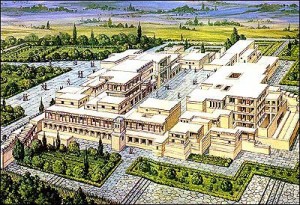 ΓΡΑΦΗ
Η ανάπτυξη του εμπορίου και η περίπλοκη διοικητική και κοινωνική οργάνωση οδήγησαν γύρω στο 1700 στη χρήση ενός συστήματος γραφής το οποίο αρχικά έμοιαζε με τα ιερογλυφικά, όπως αποδεικνύει ο δίσκος της Φαιστού. Λίγο αργότερα άρχισε να χρησιμοποιείται ένα νέο σύστημα γραφής, η Γραμμική Α. Η γραφή ήταν συλλαβική, δηλαδή κάθε σημείο αντιστοιχούσε σε μία συλλαβή, και υπήρξε το πρότυπο για την ανάπτυξη της μυκηναϊκής γραφής. Σημεία αυτής της γραφής έχουν βρεθεί κυρίως επάνω σε αγγεία ή χαραγμένα σε πινακίδες απογραφής εμπορευμάτων. Η γραφή όμως αυτή δεν έχει αποκρυπτογραφηθεί.
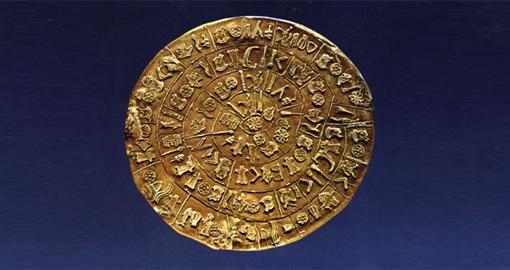 ΟΙΚΟΝΟΜΙΑ
Την εποχή των νέων ανακτόρων (1700-1450 π.Χ.) οι Μινωίτες κυριαρχούν με τα πλοία τους σε όλο το Αιγαίο. Η εμπορική δραστηριότητα που είχε ξεκινήσει από την προηγούμενη χιλιετία είναι τώρα πιο έντονη. Ιδιαίτερη ζήτηση σε όλο το Αιγαίο έχουν τα έργα της καλλιτεχνικής παραγωγής (μεταλλοτεχνία, λιθοτεχνία, κοσμηματοτεχνία). Μινωίτες έμποροι και ναυτικοί φαίνεται να απεικονίζονται σε αιγυπτιακούς τάφους